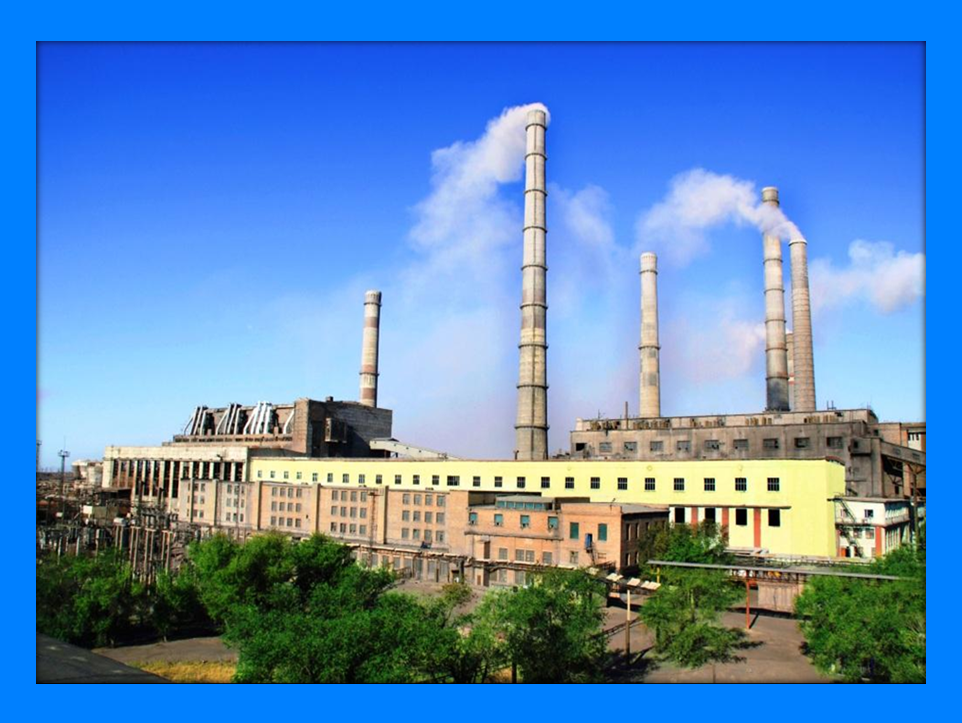 Балхашская ТЭЦ
 ТОО «Kazakhmys Energy» (Казахмыс Энерджи)

Отчет о деятельности по предоставлению регулируемых услуг за 1 полугодие 2024г
Общая информация о Балхашской ТЭЦ
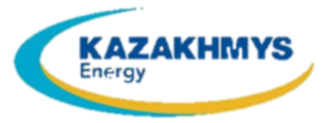 Балхашская теплоэлектроцентраль осуществляет основные виды деятельности:
           1. Производство тепловой энергии     
           2. Производство электрической энергии 

21 сентября 2023 года Приказом ДКРЕМ по области Ұлытау № 53-ОД, в соответствии с п.601 ПФТ,  в связи с изменением  стоимости топлива, для Балхашской ТЭЦ утвержден тариф с вводом в действие с 01 октября 2023г,  в размере 3163,42 тг/Гкал без учёта НДС, в том числе по группам потребителей: - для ТОО «Балхаш Жылу» - 1732,10 тенге/Гкал без НДС; - для прочих потребителей  - 6711,89 тенге/Гкал без НДС 
Приказом ДКРЕМ  МНЭ РК по области Ұлытау № 19-ОД от 28.03.24г. в соответствии с пп.1 п.601 «Правил формирования тарифов» № 90 от 19 ноября 2019 года (далее ПФТ), в связи с изменением стоимости стратегических товаров (уголь) и заработной платы, с вводом в действие с 10 апреля 2024г, утвержден тариф на производство тепловой энергии в размере:    4 713,99 тенге/Гкал без учёта НДС в том числе по группам потребителей: - для ТОО «Балхаш Жылу» - 2 071,79 тенге/Гкал без НДС; - для прочих потребителей  - 11 264,64 тенге/Гкал без НДС 
Приказом ДКРЕМ  МНЭ РК по области Ұлытау № 38-ОД от 15.04.2024г. был утвержден действующий тариф на производство тепловой энергии на пятилетний период 2024-2028гг. с вводом в действие с 01 июля 2024г. в размере  -   5 160,23 тенге/Гкал без учёта НДС, в том числе по группам потребителей: - для ТОО «Балхаш Жылу» - 2 071,79 тенге/Гкал без НДС; - для прочих потребителей  - 13 557,27тенге/Гкал без НДС 
Информация об основных финансовых показателях Балхашской ТЭЦ за 1 полугодие 2024г.
По итогам 1 полугодия 2024 года, при утвержденном среднем тарифе на услуги по производству тепловой энергии – 4 539,83  тенге/Гкал и фактической себестоимости -   5 043,67 тг/Гкал, сложился убыток в размере -    -538 641,42 тыс.тенге.
2
Отпуск тепловой энергии потребителям БТЭЦ
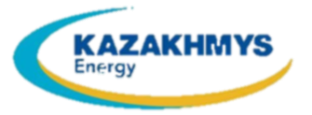 3
Отчет по исполнению  тарифной сметы на услуги 
производства тепловой энергии БТЭЦ за 1 полугодие 2024 года
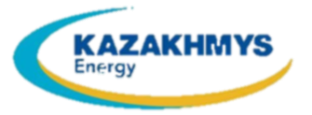 4
Отчет по исполнению  тарифной сметы на услуги 
производства тепловой энергии БТЭЦ за 1 полугодие  2024 года
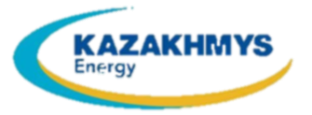 5
Отчет об исполнении инвестиционных программ БТЭЦ
ТОО "Kazakhmys Energy"(Казахмыс Энерджи) за 1 полугодие 2024г
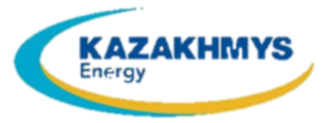 В связи с производственной необходимостью, а также в связи с поздним утверждением инвестиционной программы, капитальный ремонт котлоагрегата ст. №6 в 2024 г. будет производиться  за счет средств от иной нерегулируемой деятельности. В срок до 1 ноября текущего года планируется корректировка на мероприятие «Приобретение испарителя мгновенного вскипания 50/16» в рамках суммы утверждённой инвестиционной программы без повышения тарифа на услуги по производству тепловой энергии.
6
Информация о достижении показателей качества и 
эффективности деятельности  БТЭЦ за 1 полугодие 2024 год
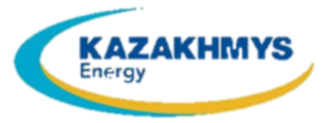 7
Отчет по отводу сточных вод за 1 полугодие 2024 годаБТЭЦ ТОО "Kazakhmys Energy"(Казахмыс Энерджи)
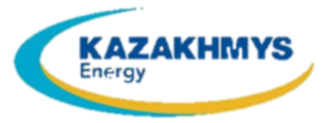 Кроме основной деятельности по производству тепловой и электрической энергии, Балхашская ТЭЦ оказывает регулируемые услуги по отводу  сточных вод, а также осуществляет иные виды деятельности, не запрещенные действующим Законодательством.

Действующий тариф на отвод сточных вод для Балхашской ТЭЦ ТОО «Kazakhmys Energy» (Казахмыс Энерджи) был утвержден Приказом Департамента Комитета по регулированию естественных монополий и защите конкуренции Министерства национальной экономики РК по Карагандинской области № 230-ОД от 09.09.2015 г. в размере 14,75 тг/м3.
По итогам 1 полугодия 2024 года, при утвержденном среднем тарифе на услуги по отводу сточных вод – 14,75  тенге/м3 и фактической себестоимости  -  47,12м3, сложился убыток в размере – 9 843,28 тыс.тенге.
8
Отчет по исполнению  тарифной сметы на услуги 
по отводу сточных вод БТЭЦ за 1 полугодие 2024 года
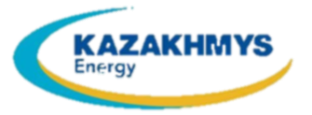 Инвестиционная программа в рамках тарифа на услуги отвода сточных вод на 2024 год не утверждалась.
За отработанный период в 2024 году показатели качества и эффективности выполнены: внеплановых прерываний оказания услуги не было, обращений потребителей по вопросам качества предоставленных услуг не поступало
9
Информация об основных финансовых показателях за 1 полугодие
 2024 года и перспективах деятельности БТЭЦ
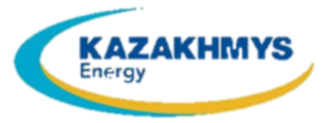 По результатам финансово-хозяйственной деятельности  БТЭЦ по производству тепловой энергии за 1 полугодие 2024 года сложился убыток в сумме 265,02   млн.тенге.
Перспективы деятельности Балхашской ТЭЦ на 2024-2028гг:
На сегодняшний день на Балхашской ТЭЦ действует  инвестиционная программа, утвержденная совместным приказом ДКРЕМ по области Ұлытау и Министерства энергетики РК на 5 летний период 2024-2028гг.
С учетом утвержденной ИП, с 1 июня 2024 года для Балхашской ТЭЦ утвержден тариф на услуги производства тепловой энергии  на период 2024-2028г: 2024г –  5 160,23 тенге за 1 Гкал без учета НДС, 2025г –  5 460,11 тенге за 1 Гкал без учета НДС, 2026г –  5 754,32 тенге за 1 Гкал без учета НДС, 2027г –  6 057,84  тенге за 1 Гкал без учета НДС; 2028г –  6 247,11 тенге за 1 Гкал без учета НДС
10
Информация о работе с потребителями
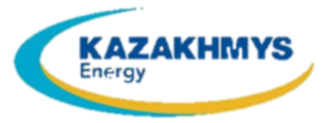 ТОО «Kazakhmys Energy» (Казахмыс Энерджи) ведет постоянную работу по погашению дебиторской  задолженности, составляются соглашения и графики погашения. Также, в рамках договорных отношений составляются заявки на объем отпуска тепловой энергии, направляются уведомления о проведении сезонных включений/отключений подачи тепловой энергии и т.п.
11
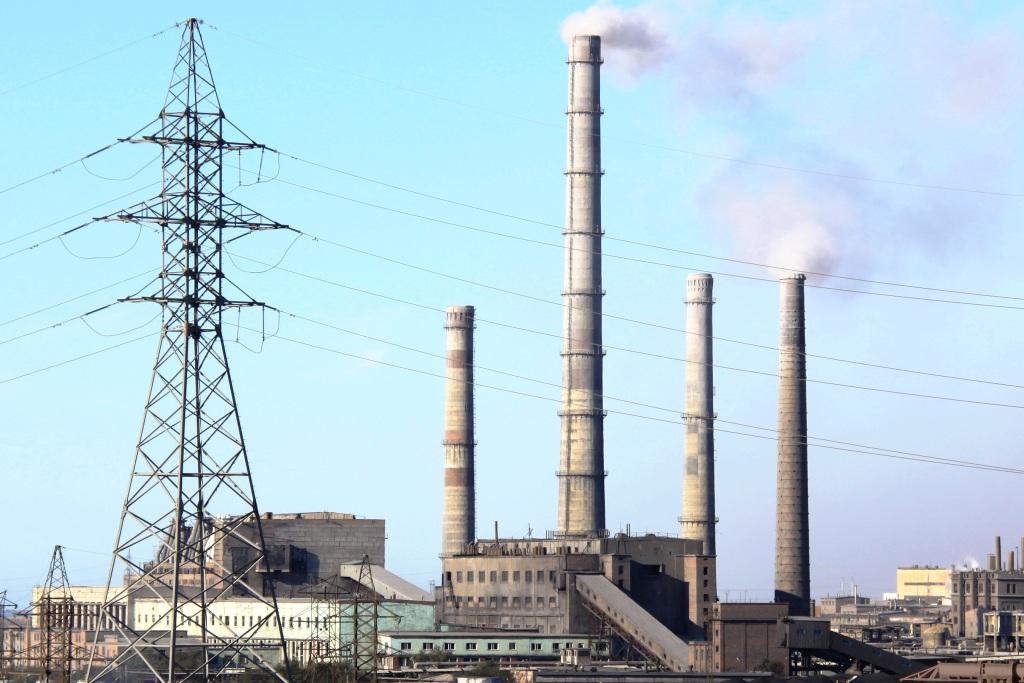 Благодарим 
за внимание!
12